上手な聴き方を身につけよう
　
―大切な友だちと自分を守るために―
1
初めに…「私ってこんな人」
自分が考えていることを３人で話してみよう
　　  	●私が今、ワクワクしていること
　　   ●私が今、気になっていること
　　   ●私が高校生活の中で、一番がんばっていること
　　   ●もし経済的な心配がなかったらやりたいこと
2
こころの危機のサイン　　　　　　〈教師が知っておきたい子どもの自殺予防　平成21年3月文部科学省〉
これまでに関心のあった事柄に対して興味を失う
成績が急に落ちる
不安やイライラがまし、落ち着きがなくなる
投げやりな態度が目立つ
身だしなみを気にしなくなる
不眠、食欲不振、体重減少などの様々な不調を訴える
学校に通わなくなる
3
友だちのこころの危機に気づいたらあなたならどうする？
4
「上手な聴き方」
を体験しよう
5
ロールプレイ
●A子は最近部活で他のメンバーと関係がうまくいかず、
　学校も休みがちだ
　ある日の放課後Ａ子が教室に一人ポツンと座っていた
　・Ｂ子（聴き手）「どうしたん？」
　・Ａ子（話し手）「もう何もかもイヤになった
　　　　　　　　　　　消えてしまいたい…」
　・Ｂ子（聴き手）「〇〇〇〇〇〇〇〇〇〇」
　
   　　　観察者は二人の様子を観察する
　　　　役割を交代して演習を行う
　　　　ロールプレイをした感想を話し合う
6
聴くときの心構え
ゆったりと聴くつもりで
「今から『上手な聴き方』を意識して悩みを聴こう」と心のスイッチを入れる
話を一つずつ十分に聴く
自分より相手の人にたくさん話をしてもらえるように
7
こんな感じで聴いてみよう
①うなずきながら聴く
　②あいづちをうつ　
　　　　「うんうん」「なるほど」
　③話される言葉をそのまま繰り返す
　　話し手「Ｙ子たちが私のことを無視するの」
　　聴き手「Ｙ子たちが無視するんだ」
8
こんな感じで聴いてみよう
④たとえ自分の考えと違い、「そうじゃない」と言いたく
　なるようなことでもそのまま受け取る
　話し手:「私はみんなに嫌われてると思う」
　聴き手:「みんなに嫌われてるような気がしてるんだ」
⑤話をした後は、温かくてやさしい言葉をかける
　「1人でつらかったね。私に何かできることないかな」
　「今日は話してくれてうれしかった。また話しようよ」
　「よく耐えてきたね」「とても心配してる」
9
ロールプレイの感想
10
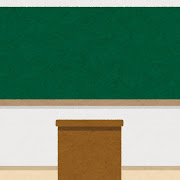 １９．５％
11
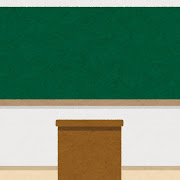 友だちから「死にたい」と言われたことがありますか？
ある（１９．５％）
近畿圏：Ａ中2007　B中学校2013，2014，2015　Ｎ＝４８５
　　　北海道：Ｃ高校2014　Ｄ・Ｅ高校2015　Ｆ・Ｇ中学2015　Ｎ＝３６８     計853人   (阪中，2015))
12
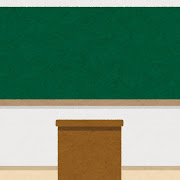 「こころの危機」を救う『きようしつ』
きづいて
　　　　　よりそい
　　　　　うけとめて
　　　　　しんらいできる大人に
　　　　　つなげよう
13
しんらいできる大人って？
・金八先生みたいな人?
・松岡修造みたいな人?
・「仰げば尊し」の樋熊先生?
・イチロー選手のような人?
　　　　？？？？？？？？
14
あなたにとって「しんらいできる大人」ってどんな人？
15
相談できる専門機関
・キャンパスカウンセラー
・ひょうごっ子悩み相談センター
・24時間子ども自殺予防センター
・24時間いじめ相談ダイヤル
16
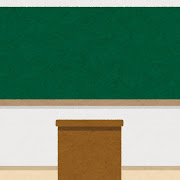 「こころの危機」を救う『きようしつ』
きづいて
　　　　　よりそい
　　　　　うけとめて
　　　　　しんらいできる大人に
　　　　　つなげよう
17
最後に…
自分や友だちのことで
   話したいこと、伝えたいことがある人は
　
　    いつでも話しに来て下さい
18